Good Investments
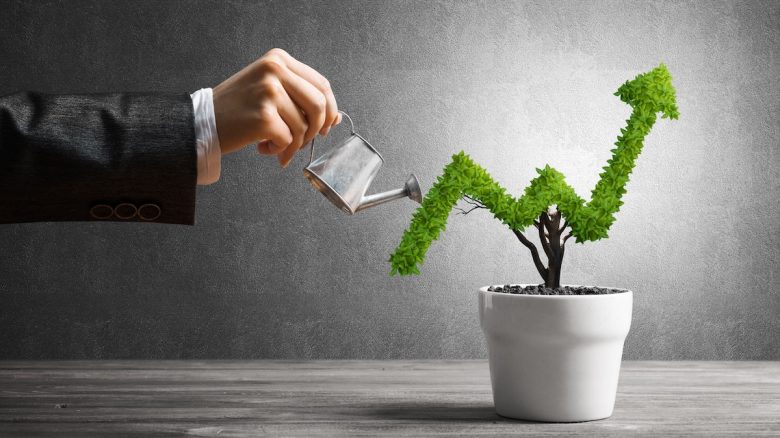 Matthew 6:19-21

Do not lay up for yourselves treasures on earth, where moth and rust destroy and where thieves break in and steal; 
but lay up for yourselves treasures in heaven, where neither moth nor rust destroys and where thieves do not break in and steal. 
For where your treasure is, there your heart will be also.
Matthew 6:19-21

Do not lay up for yourselves treasures on earth, where moth and rust destroy and where thieves break in and steal; 
but lay up for yourselves treasures in heaven, where neither moth nor rust destroys and where thieves do not break in and steal. 
For where your treasure is, there your heart will be also.
Treasures on this Earth…
Matthew 6:19-21

Do not lay up for yourselves treasures on earth, where moth and rust destroy and where thieves break in and steal; 
but lay up for yourselves treasures in heaven, where neither moth nor rust destroys and where thieves do not break in and steal. 
For where your treasure is, there your heart will be also.
Treasures on this Earth…

Are Deceitful - Matt. 13:22
Matthew 6:19-21

Do not lay up for yourselves treasures on earth, where moth and rust destroy and where thieves break in and steal; 
but lay up for yourselves treasures in heaven, where neither moth nor rust destroys and where thieves do not break in and steal. 
For where your treasure is, there your heart will be also.
Treasures on this Earth…

Are Deceitful - Matt. 13:22
Are Uncertain - 1 Tim. 6:17
Matthew 6:19-21

Do not lay up for yourselves treasures on earth, where moth and rust destroy and where thieves break in and steal; 
but lay up for yourselves treasures in heaven, where neither moth nor rust destroys and where thieves do not break in and steal. 
For where your treasure is, there your heart will be also.
Treasures on this Earth…

Are Deceitful - Matt. 13:22
Are Uncertain - 1 Tim. 6:17
Are of No Value in the Judgment - Matt. 16:26
Matthew 6:19-21

Do not lay up for yourselves treasures on earth, where moth and rust destroy and where thieves break in and steal; 
but lay up for yourselves treasures in heaven, where neither moth nor rust destroys and where thieves do not break in and steal. 
For where your treasure is, there your heart will be also.
Good Investments
Our Home in Heaven
1 Pet. 1:4; Matt. 16:24-26
Our Marriage
1 Cor. 7:32-34; Eph. 5:22-33; 1 Pet. 3:1-7
Our Children
Ps. 127:3; Eph. 6:4